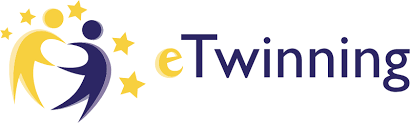 Když se Zemi špatně dýchá, zavolá si pomocníka
2020 - 2021
Hora nebo kopeček?
ZŠ Přimda
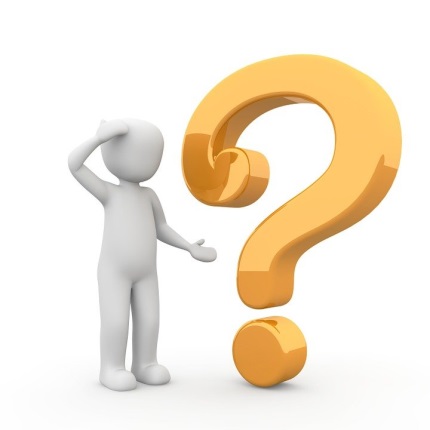 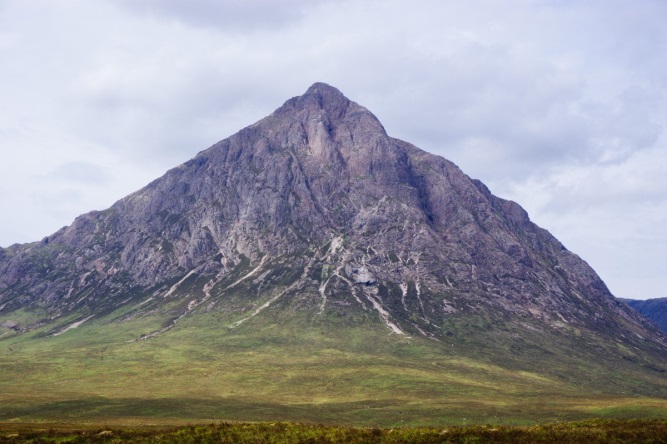 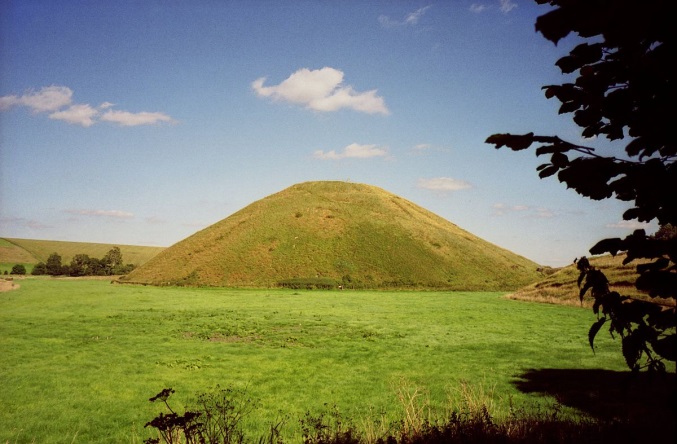 Bobr Team
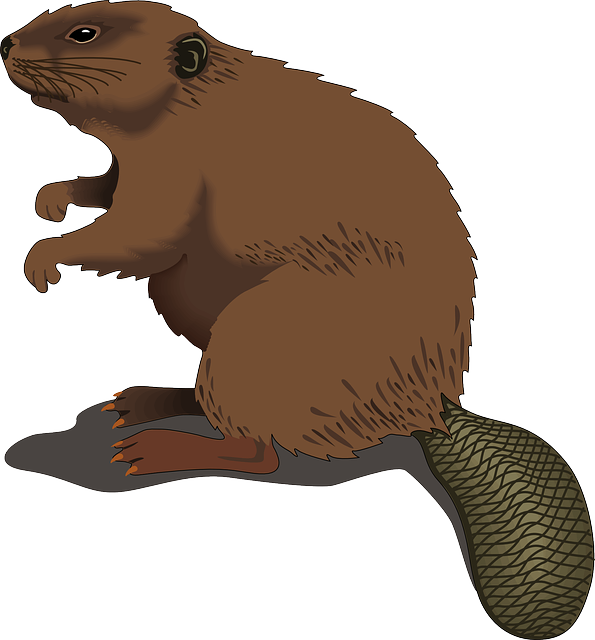 David
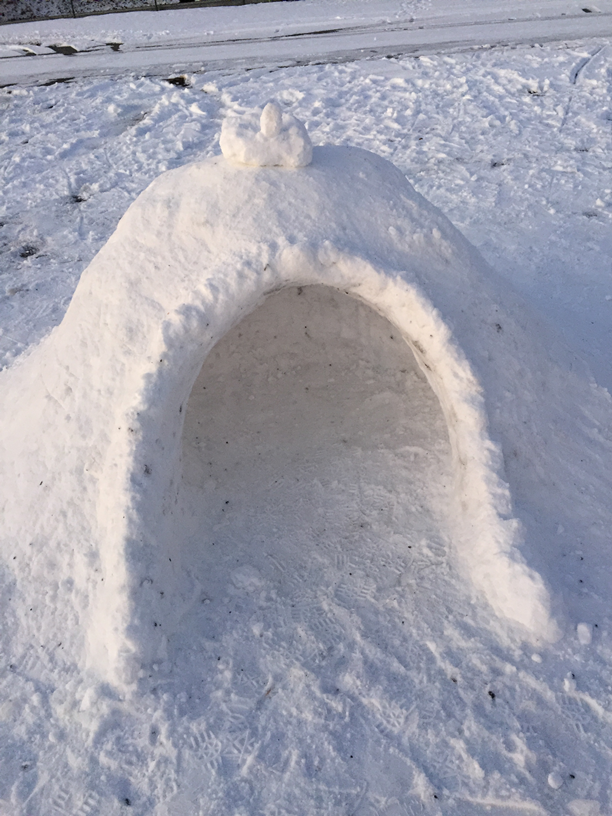 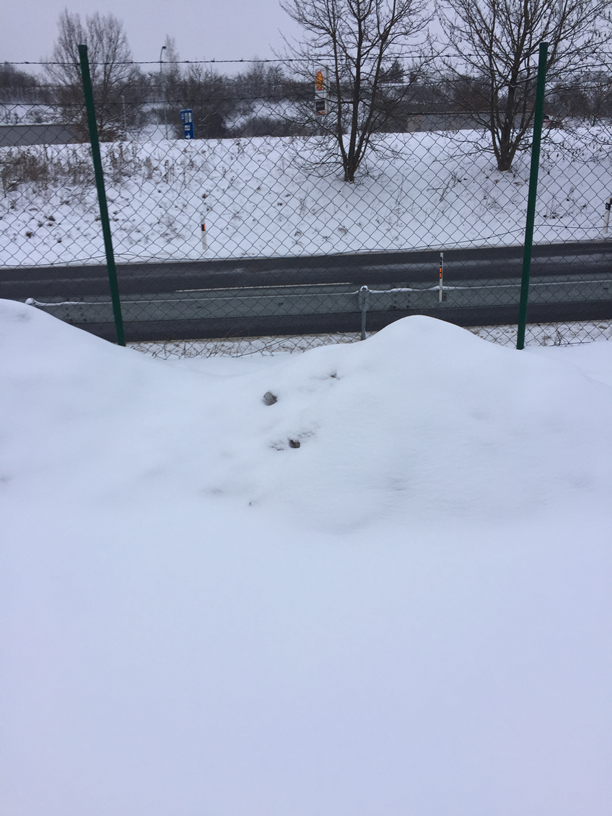 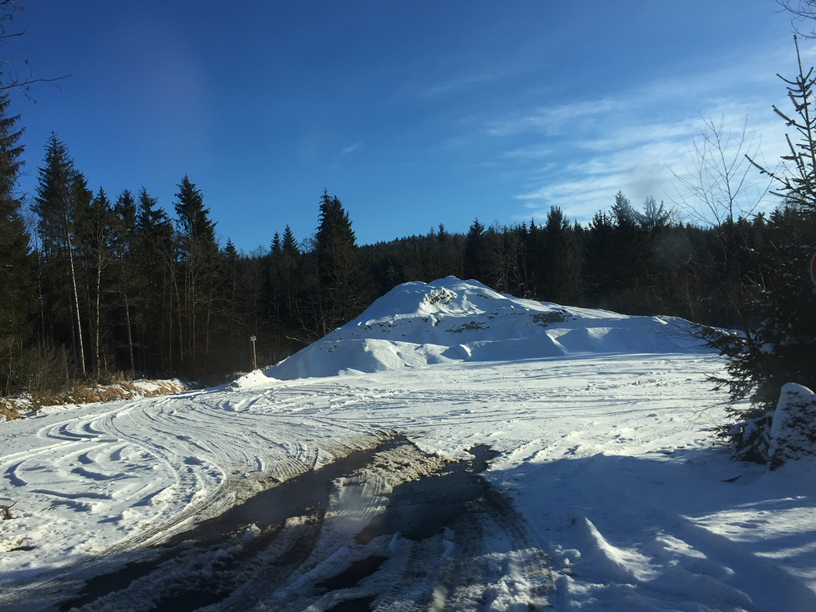 Matěj
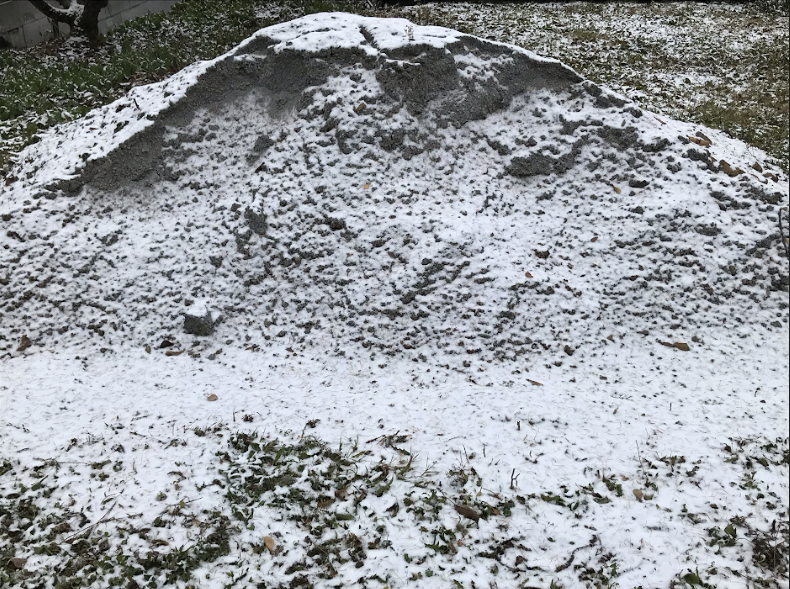 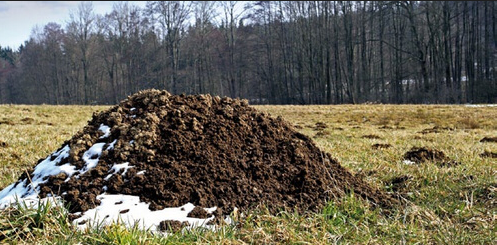 Johanka
Saša
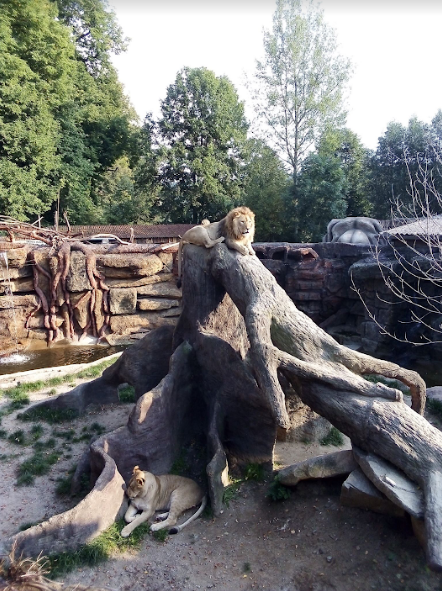 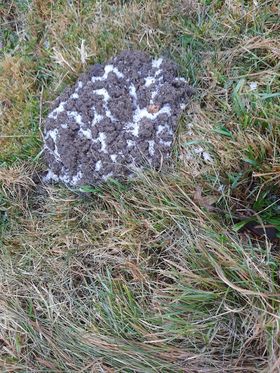 Lucinka
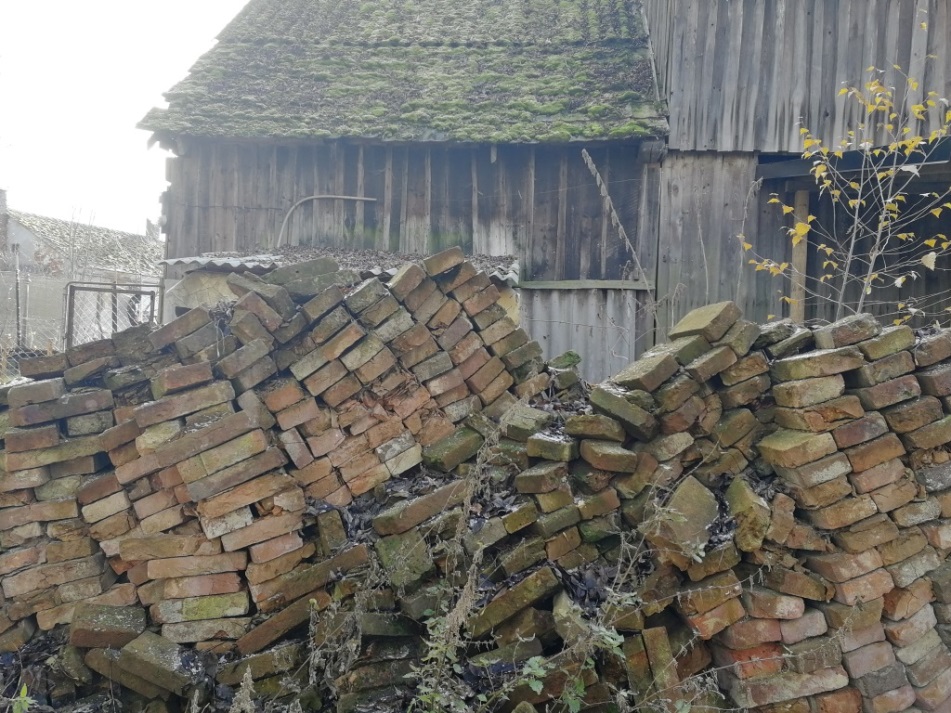 Banánové slupky
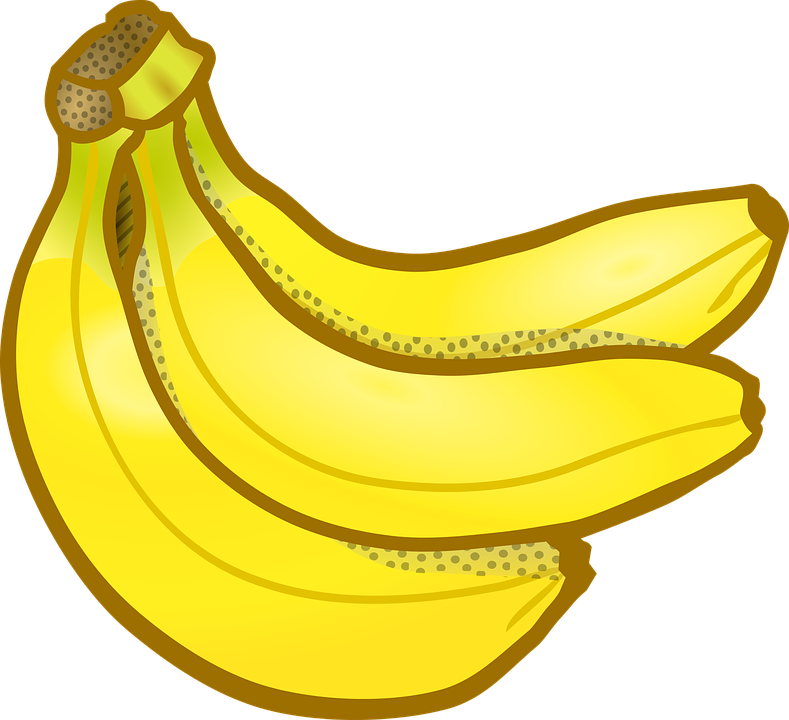 Jindra
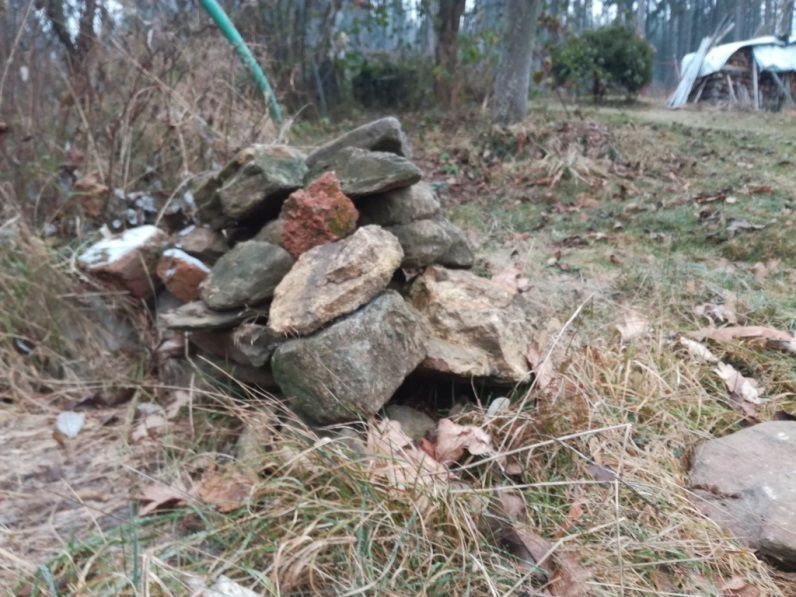 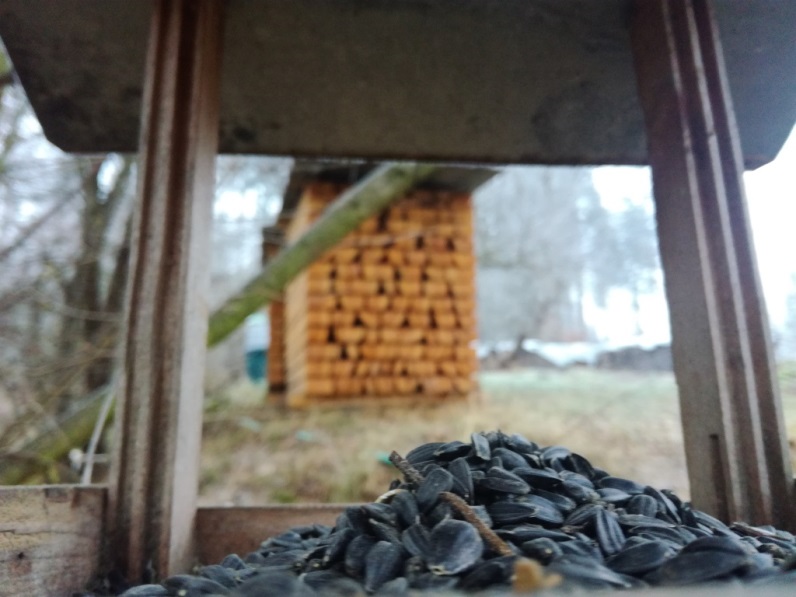 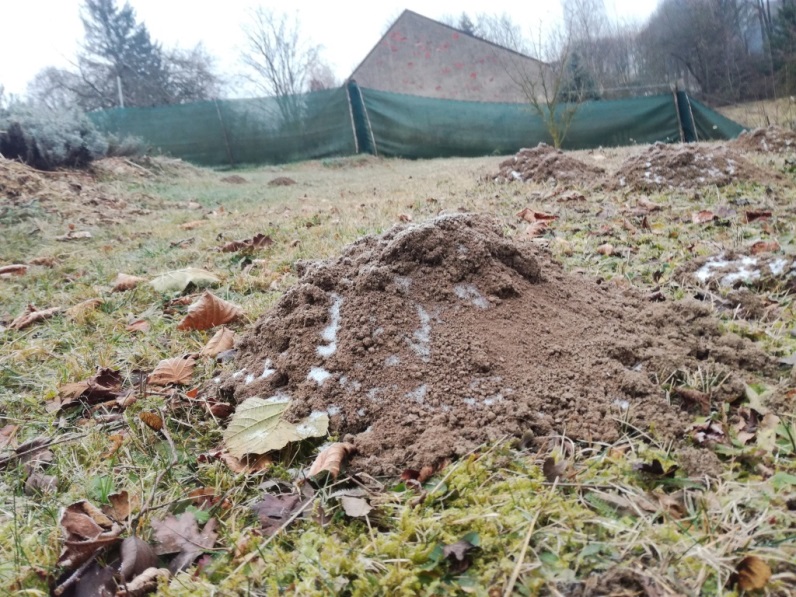 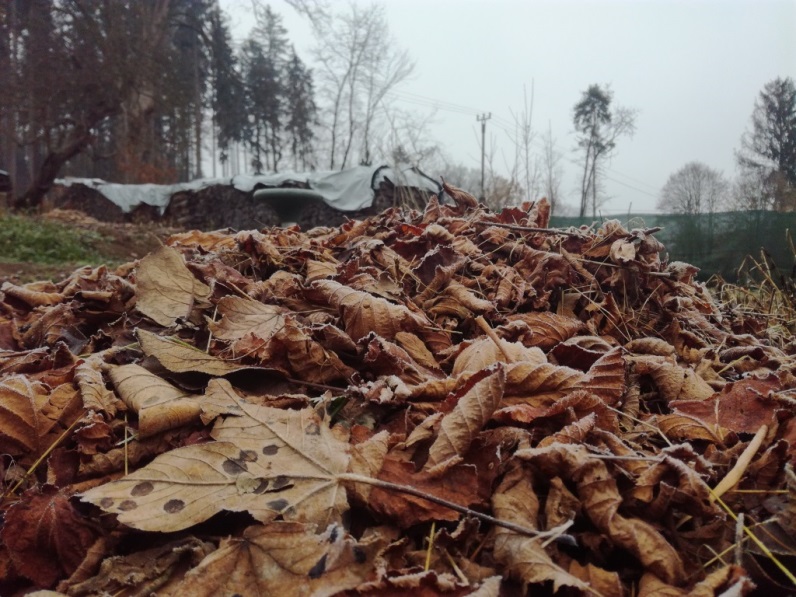 Živnostníci
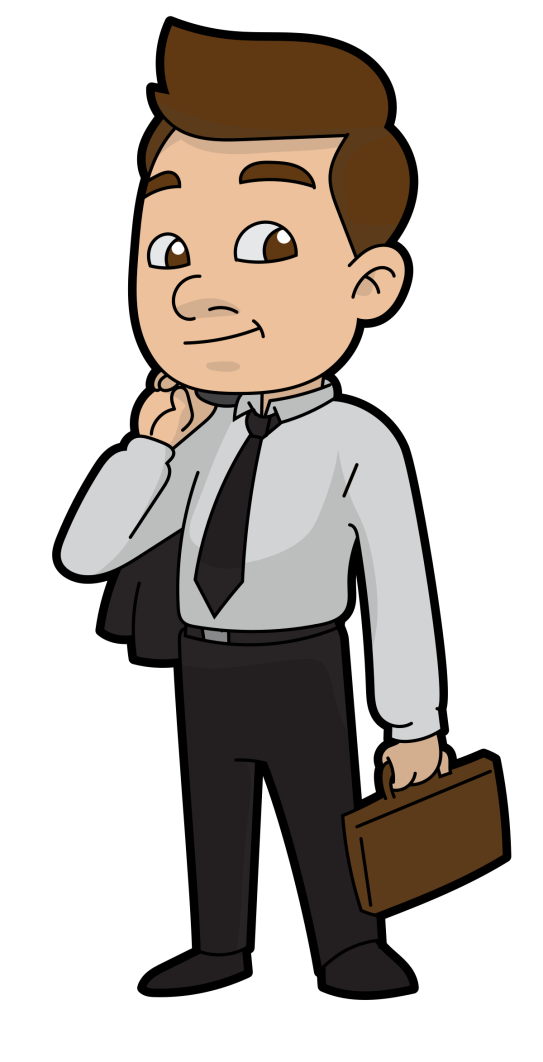 Dan
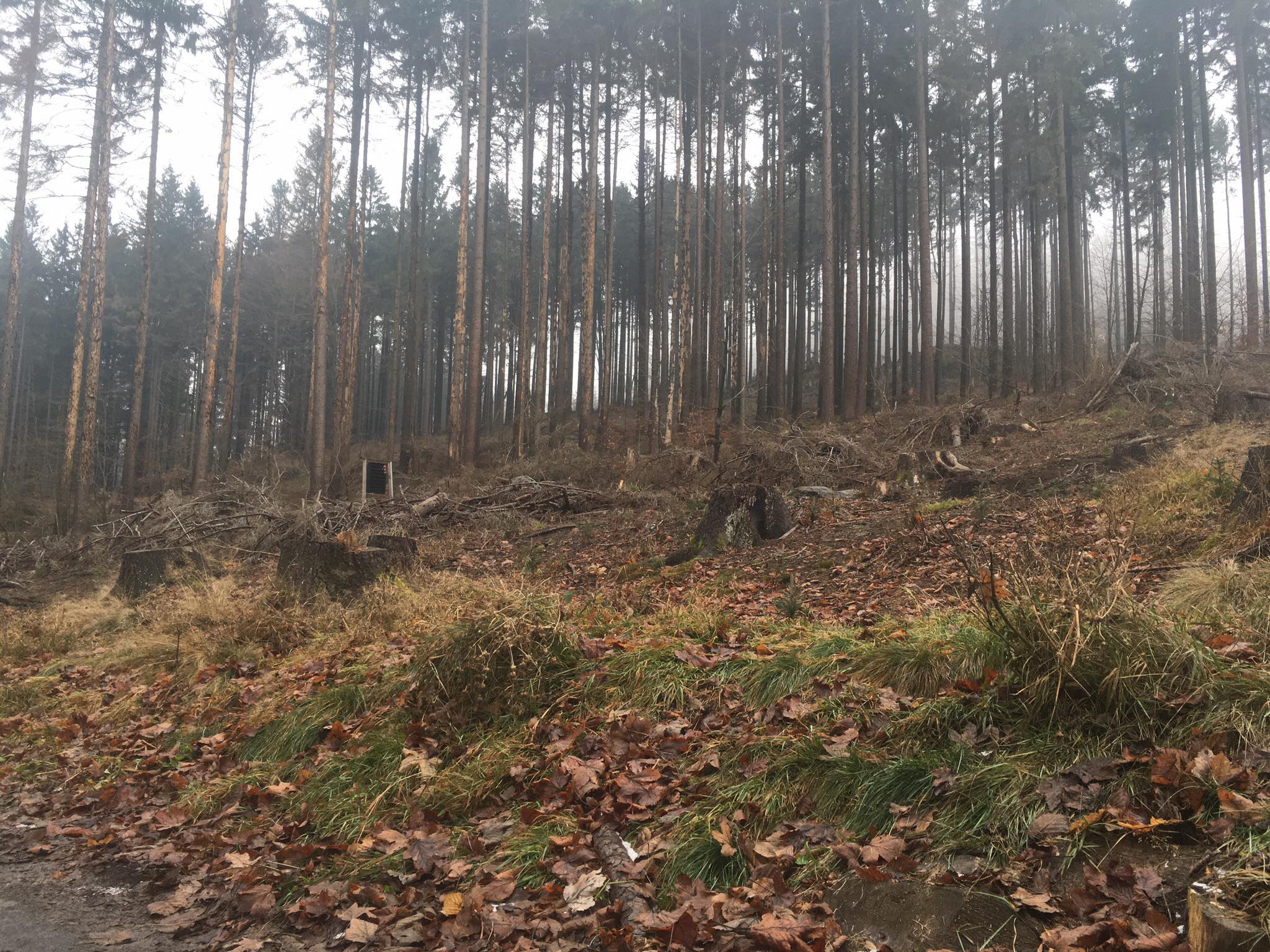 A nakonec ještě náš přimdský kopec…
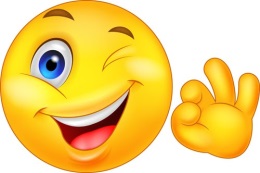 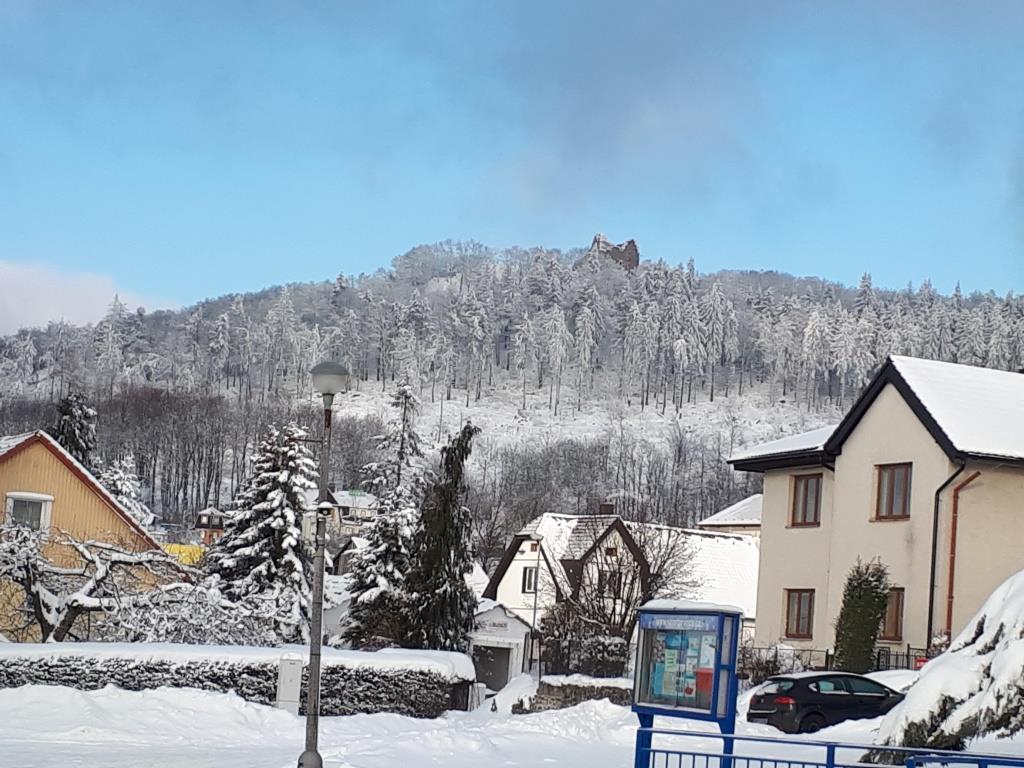